Magnetic sensors
H : Magnetic field strength.  Unit: A/m)
Magnetic field:
B : Magnetic flux density (magnetic induction)  Unit: Tesla  (T)
 Non-SI unit, still commonly used: Gauss: 1 Gauss = 100 mT
In a medium of magnetic permeability m:
P. Bruschi – Design of Mixed Signal Circuits
1
Example of electric field magnitude
Earth's magnetic field: 25 to 65  mT
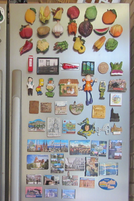 Magnetic field produced by a current
Example:
m=m0 (air, vacuum ...)
IM=1 A, r=10 cm
IM
r
H
B=20 mT
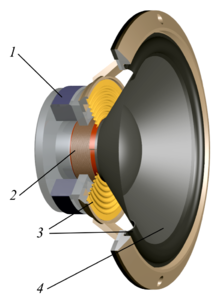 Refrigerator 
magnets
General purpose permanent magnets (e.g. "refrigerator magnets")
B=5-20 mT
Inside the gap of loudspeaker magnets:   1 T
P. Bruschi – Sensor Systems
2
Applications of magnetic sensors
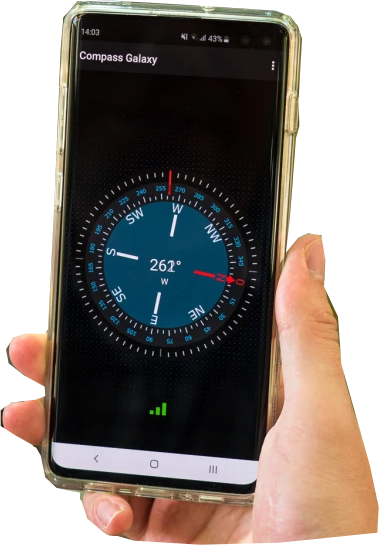 Aid to navigation
Orientation finding
Accuracy improvement of IMUs (inertial measurement units)
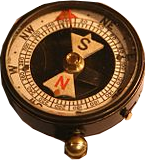 Magnetic compass:
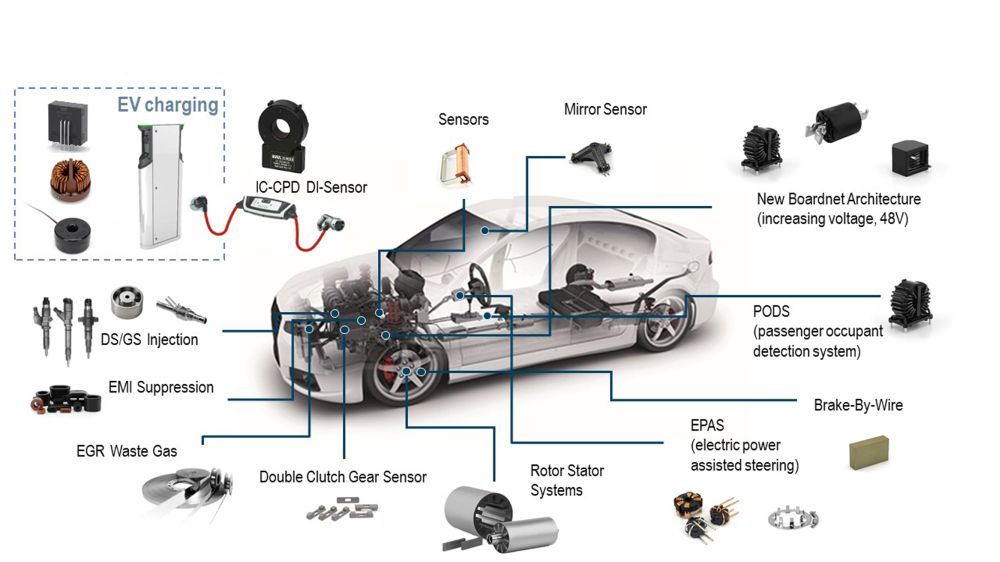 Proximity sensors
Angular position sensors
Contactless current measurements
P. Bruschi – Sensor Systems
3
Magnetic sensors: market
By Type (in automotive)
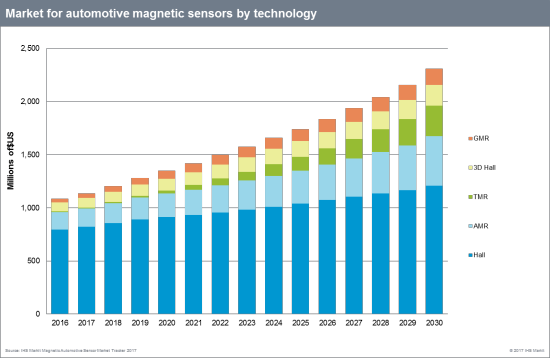 By Application
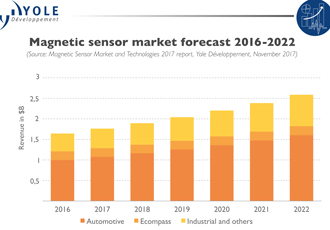 GMR
3-D Hall
TMR
AMR
Hall
P. Bruschi – Sensor Systems
4
Types of magnetic sensors
Heart and Brain
magnetic field
Earth's magnetic field
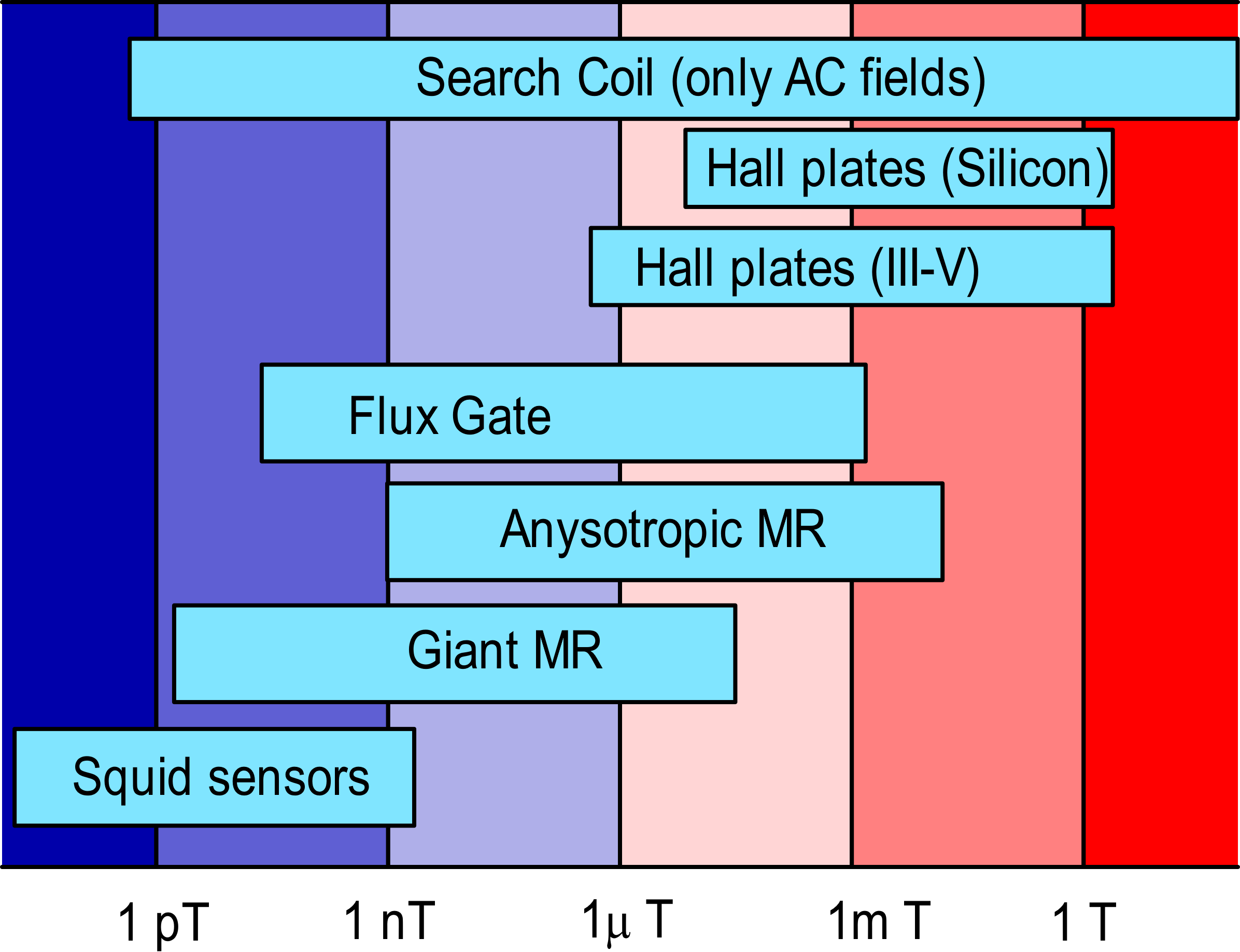 Detection Limit
P. Bruschi – Sensor Systems
5
Search Coil
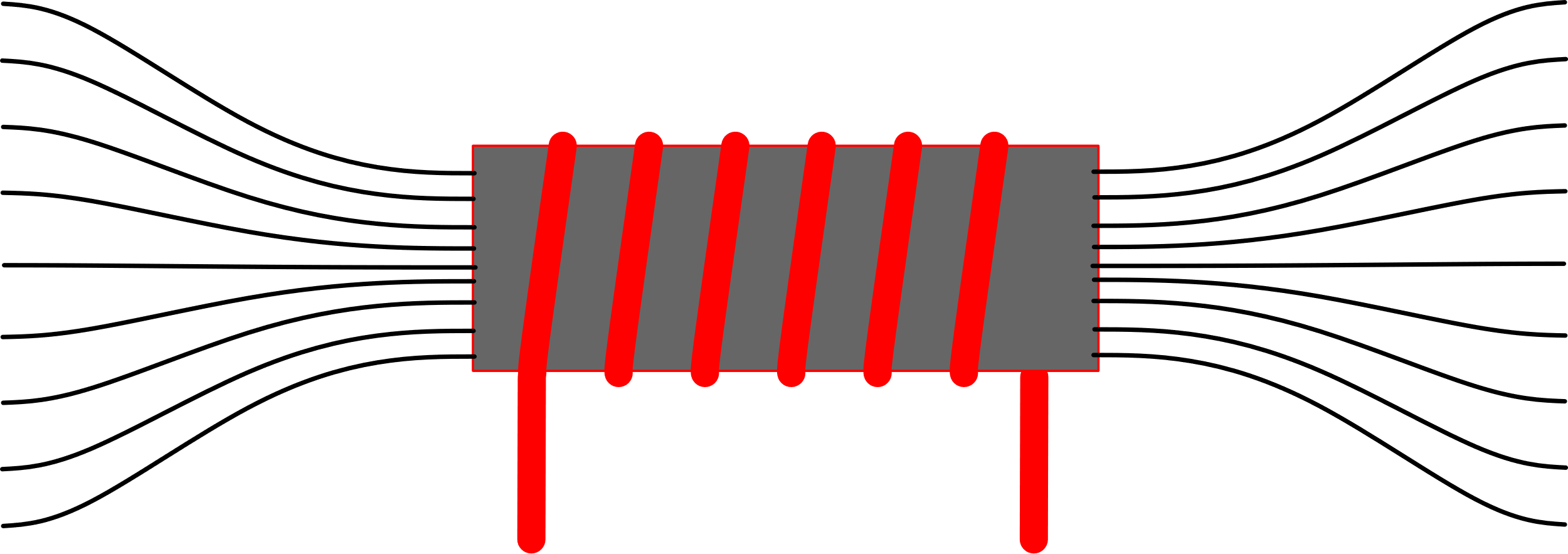 B
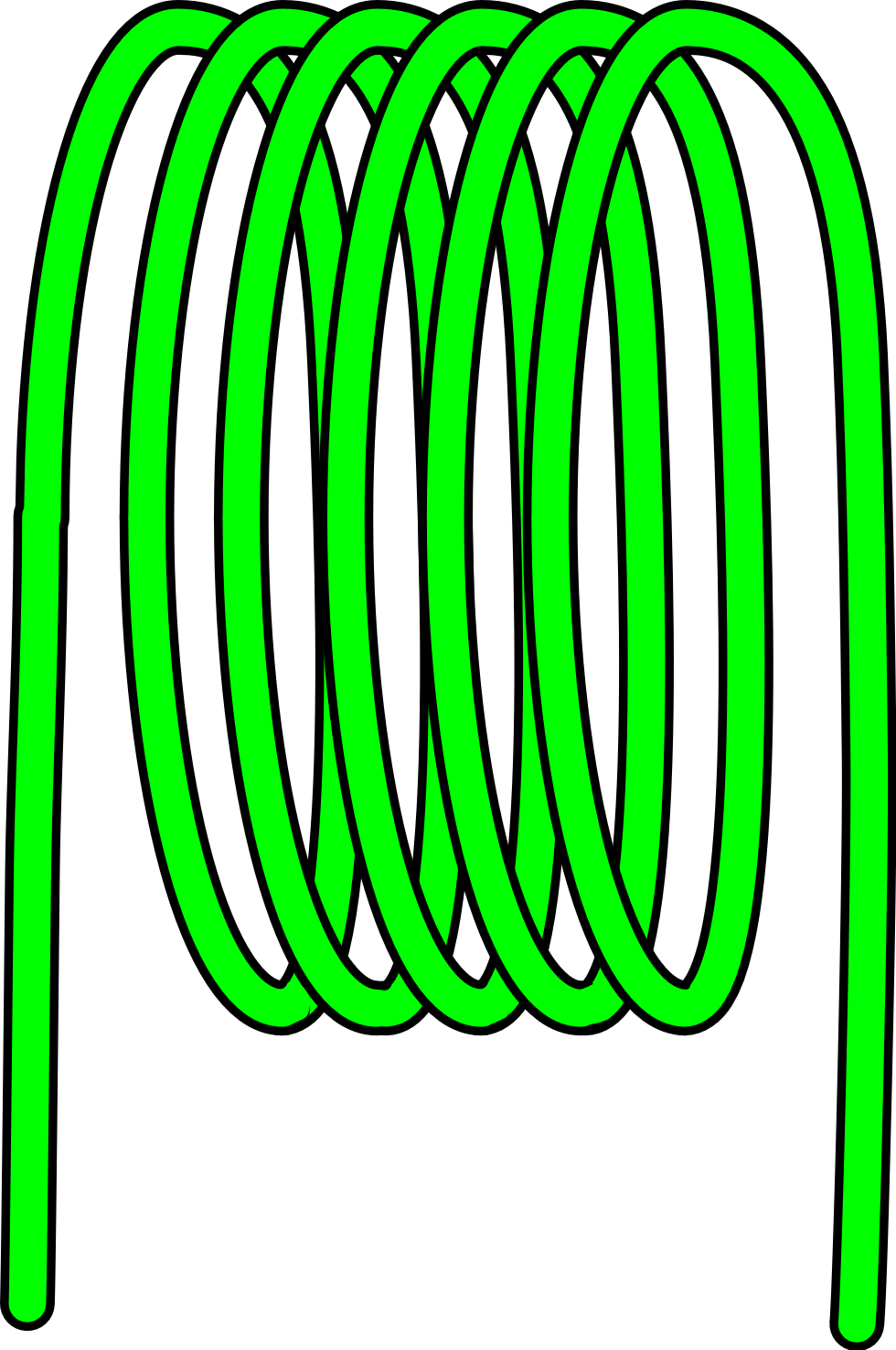 A ferromagnetic nucleus can be used to concentrate the field lines, increasing the sensitivity
The search coil needs the magnetic flux to be variable.
Constant magnetic fields can be measured only mechanically rotating or vibrating the coil.
AC Fields only!
P. Bruschi – Sensor Systems
6
Hall sensors
Positive 
charge
carriers
Negative 
charge
carriers
Basic Hall effect: 
Discovered by Edwin Hall in 1879
Conductor or
semiconductor plate
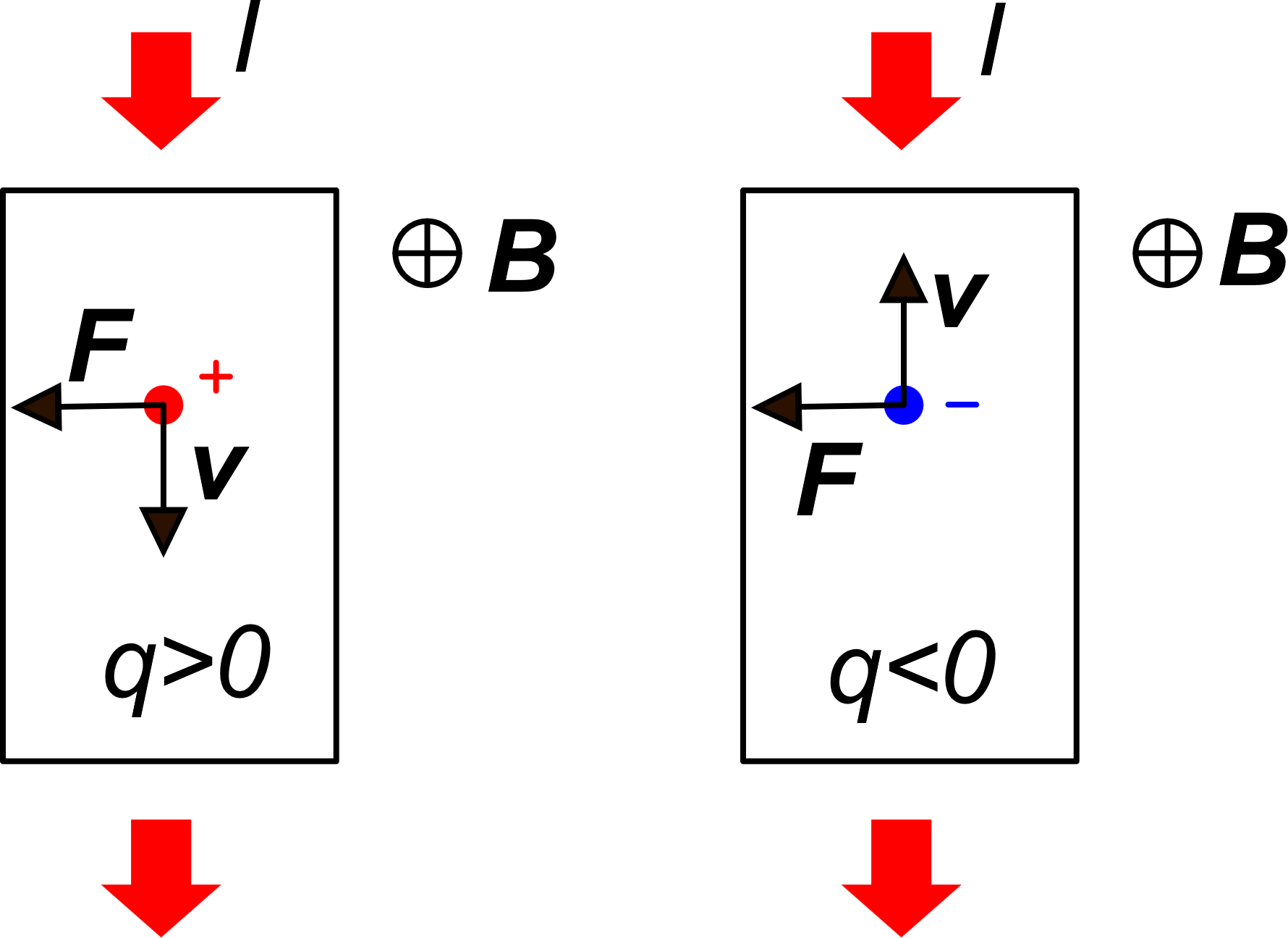 Electrical 
current
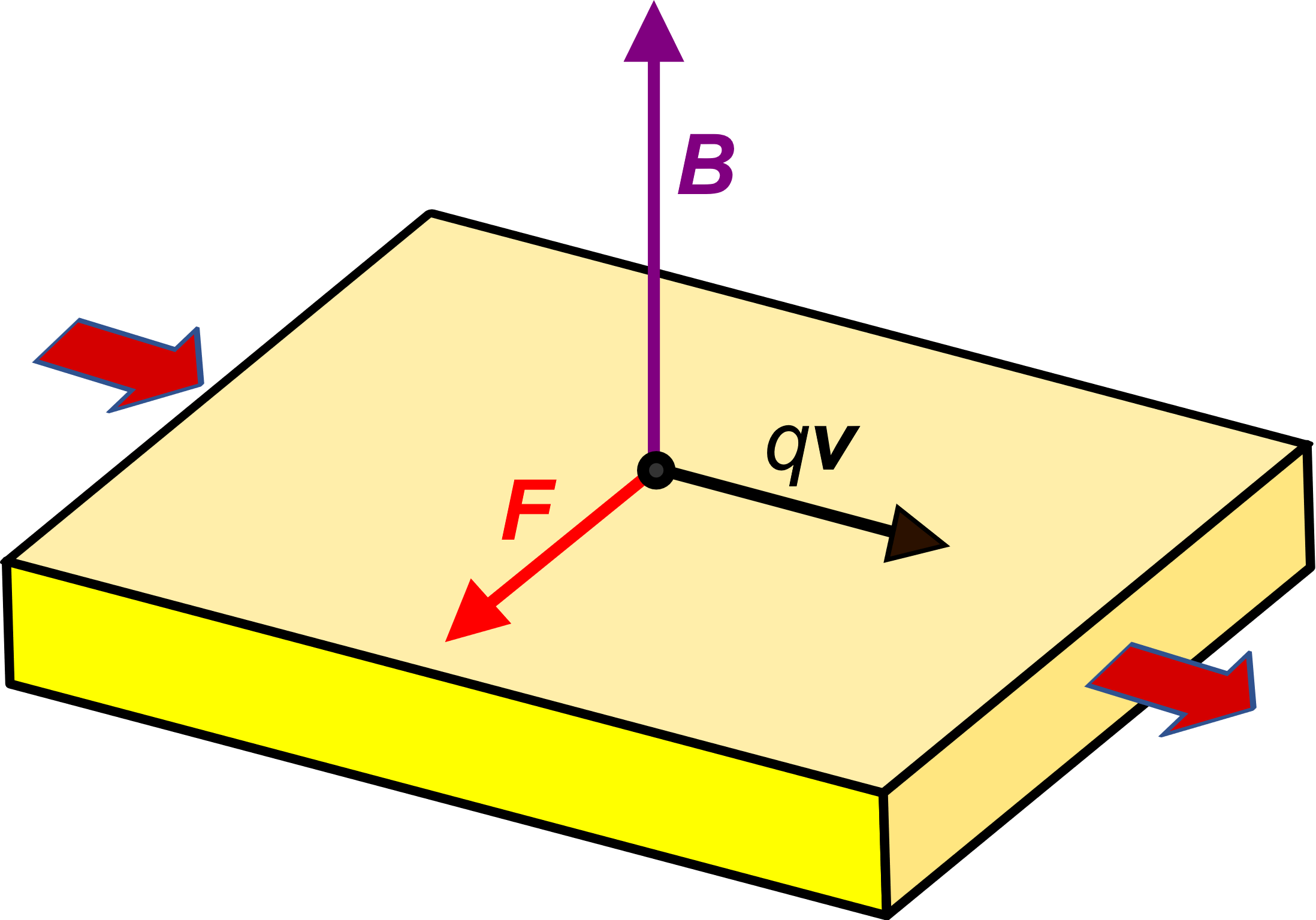 F: Lorentz Force
I
The force has the same direction
q: charge of the charge carrier (can be positive or negative)
v: charge carrier velocity
B: Magnetic induction field
P. Bruschi – Sensor Systems
7
Hall effect: formation of the Hall voltage
y
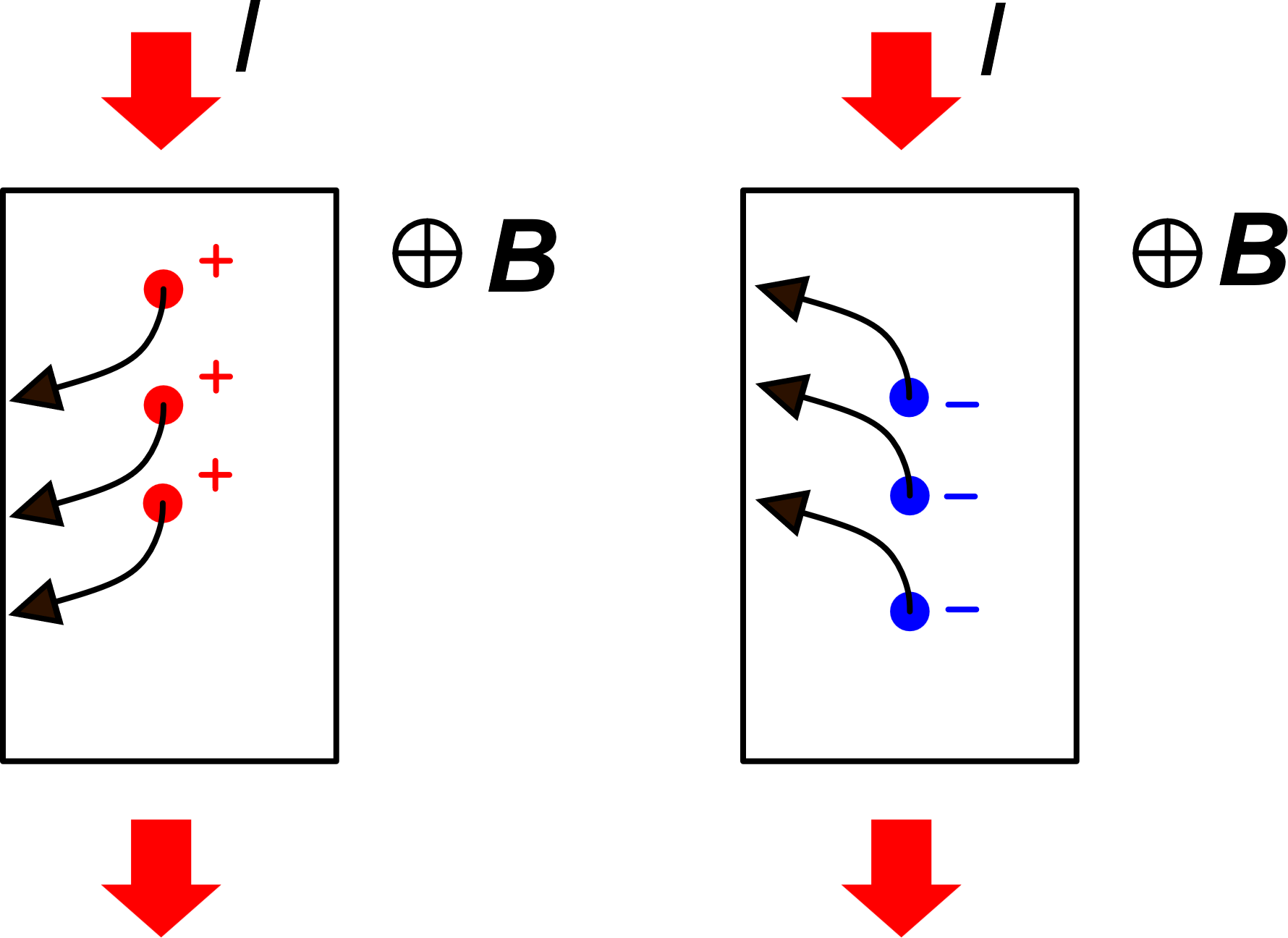 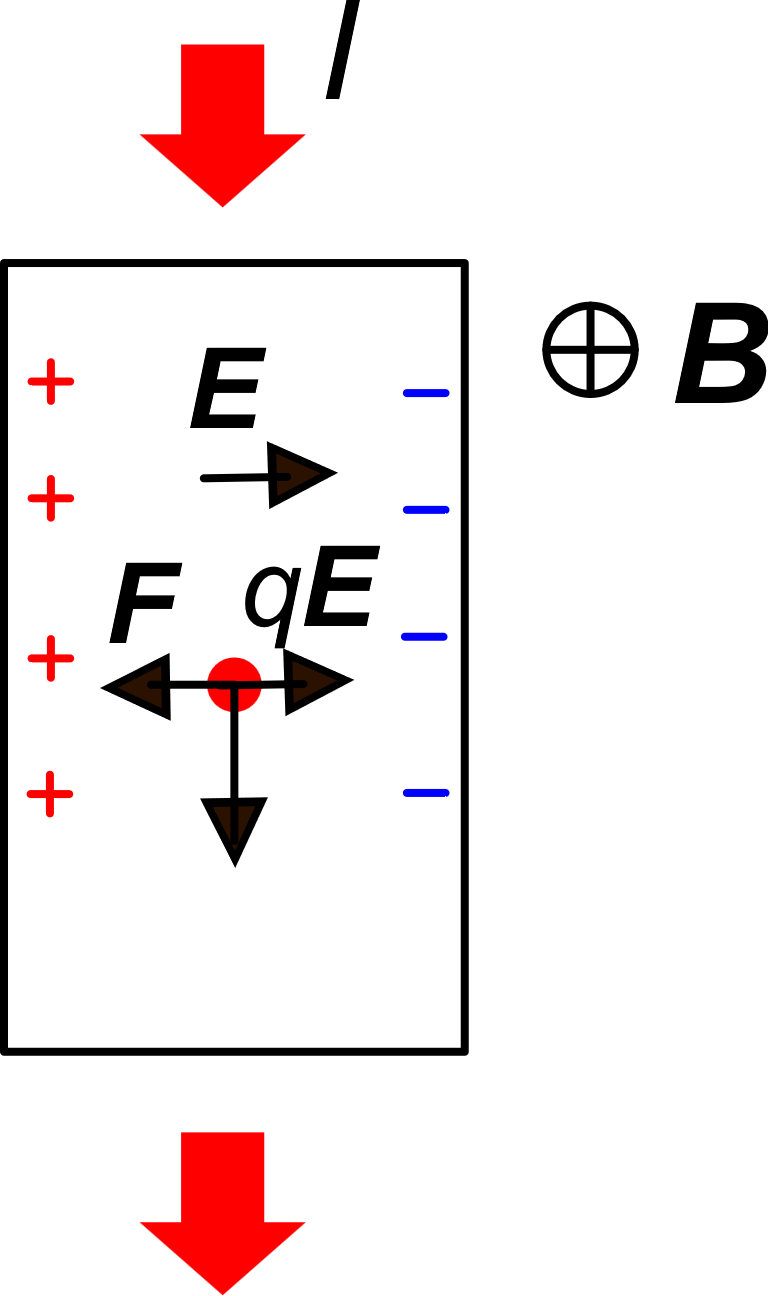 x
Stationary conditions:
W
P. Bruschi – Sensor Systems
8
Hall Voltage
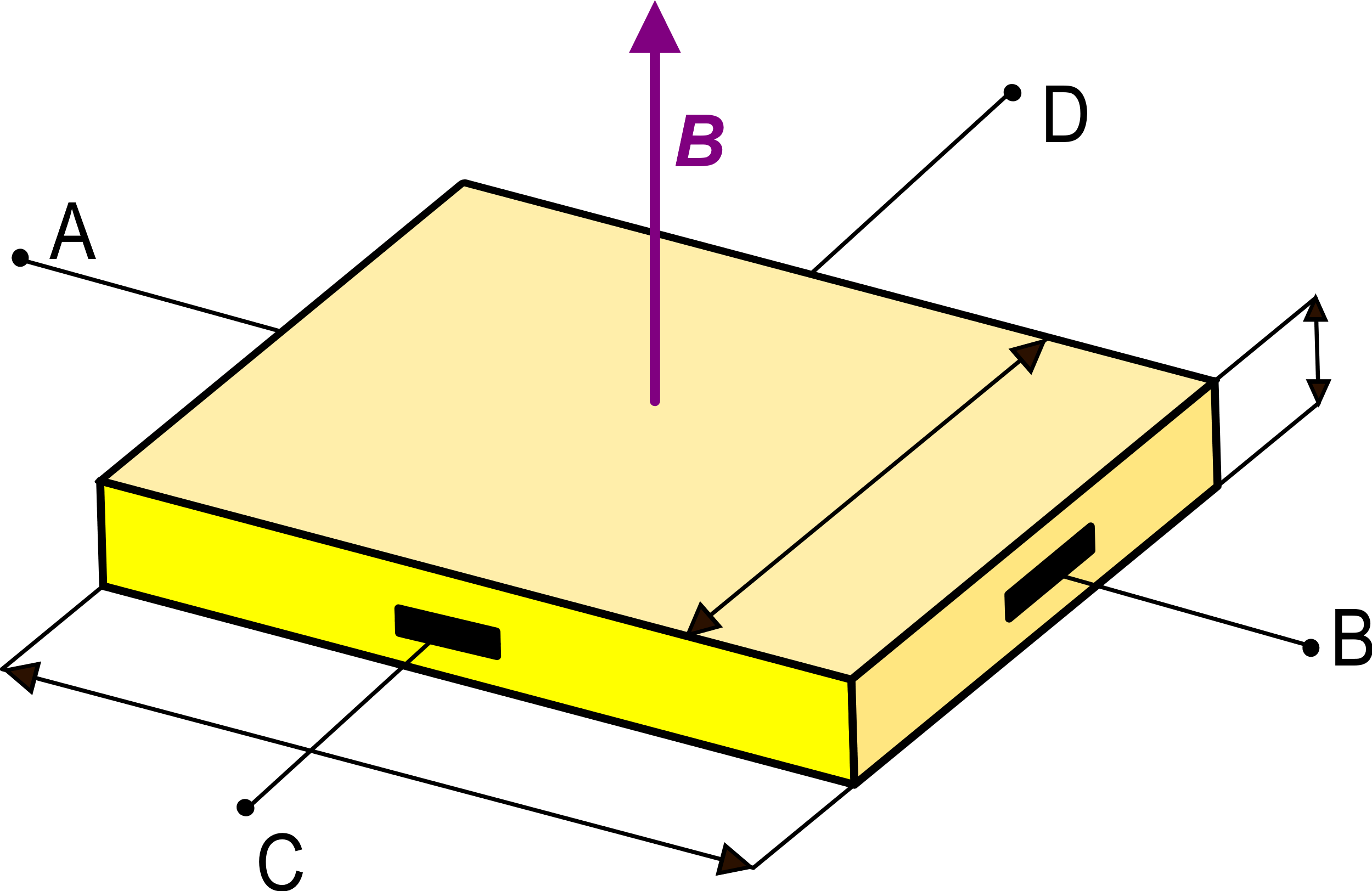 d
W
z
L
y
x
The Hall effect can be used to determine the carrier mobility m
P. Bruschi – Sensor Systems
9
Case of negative charges:
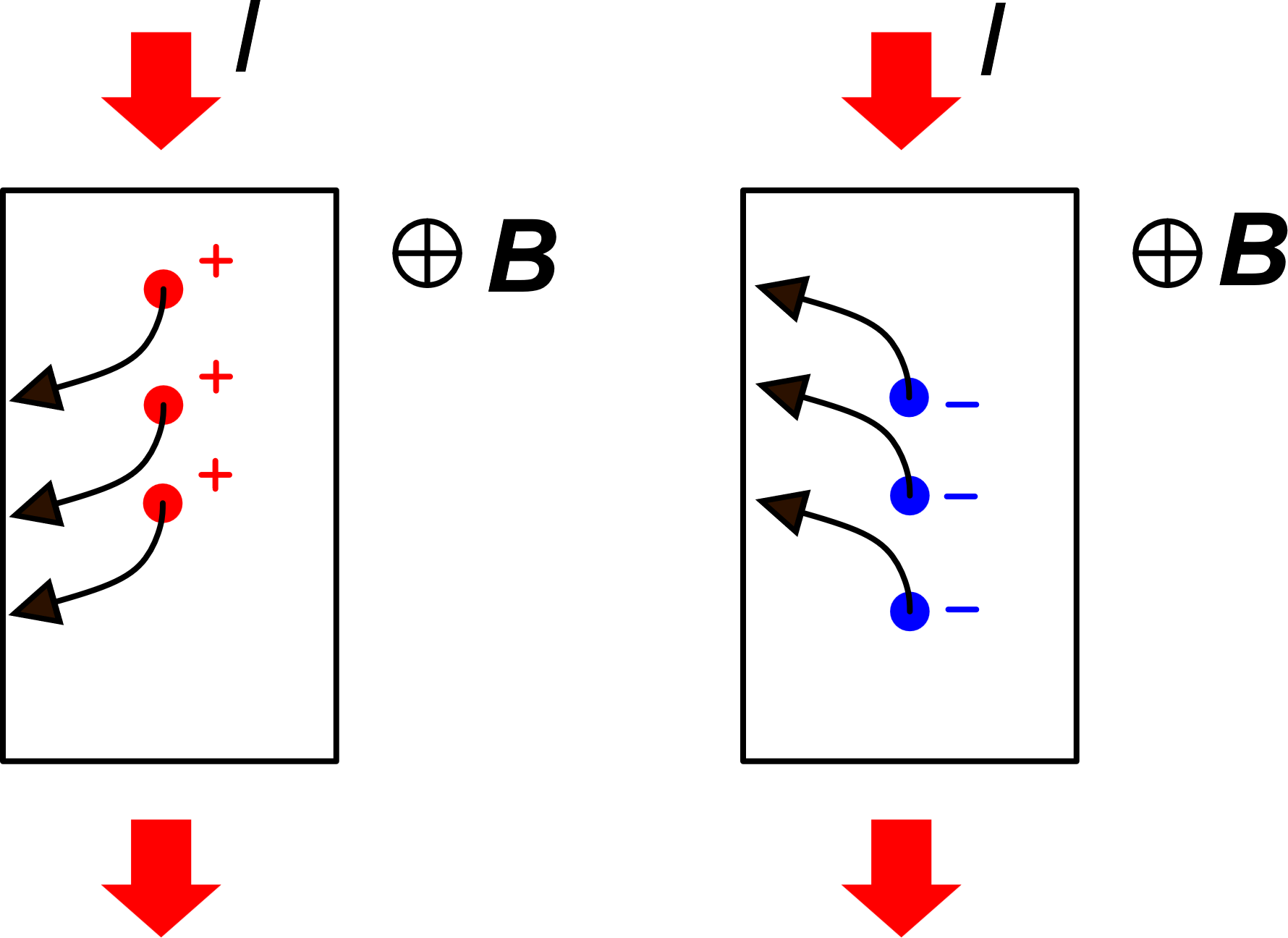 The Hall voltage change sign if the sign of the charge charrier is changed
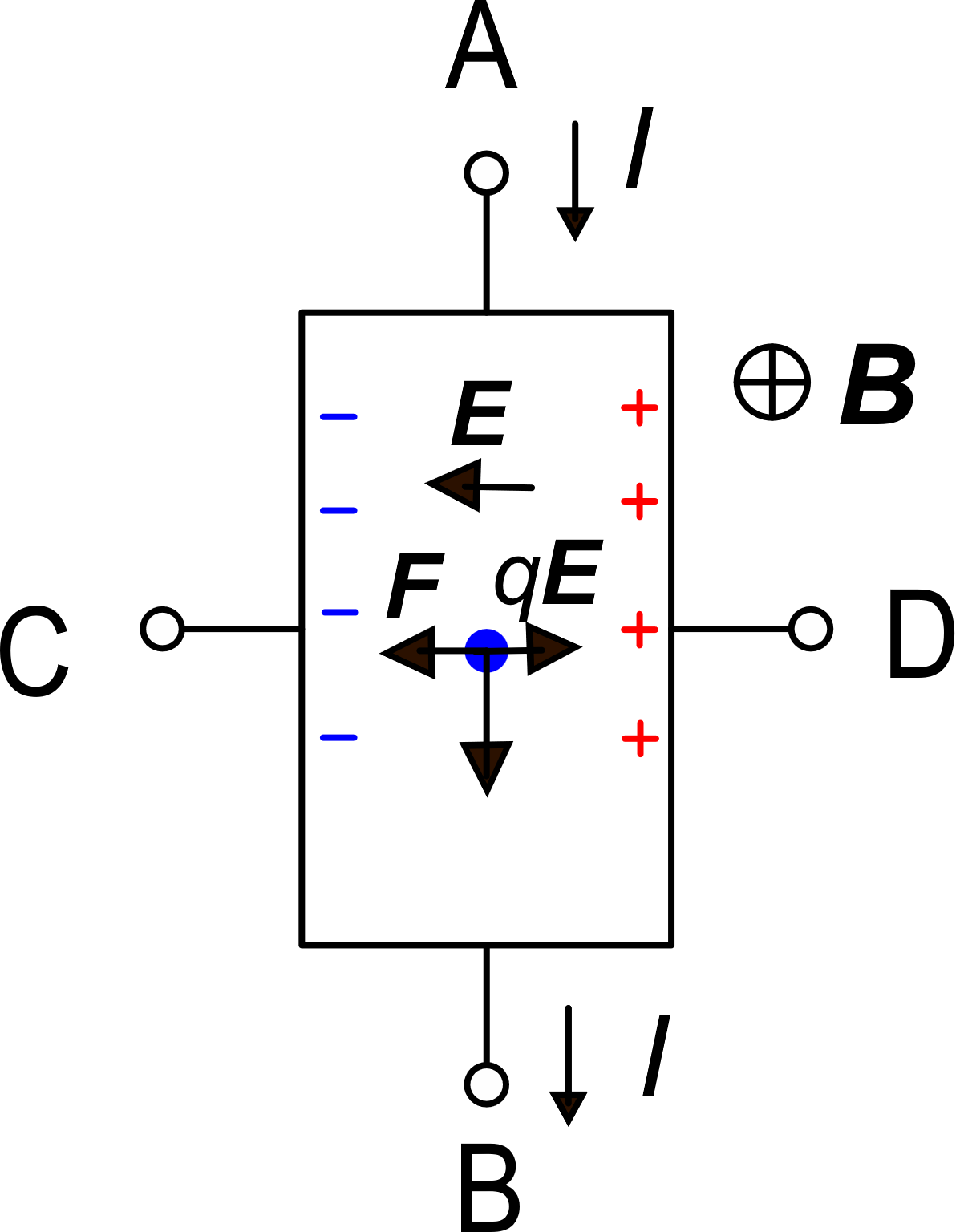 The Hall effect can be used to determine if the main charge carries are holes or electrons
P. Bruschi – Sensor Systems
10
Hall Voltage: a more practical expression
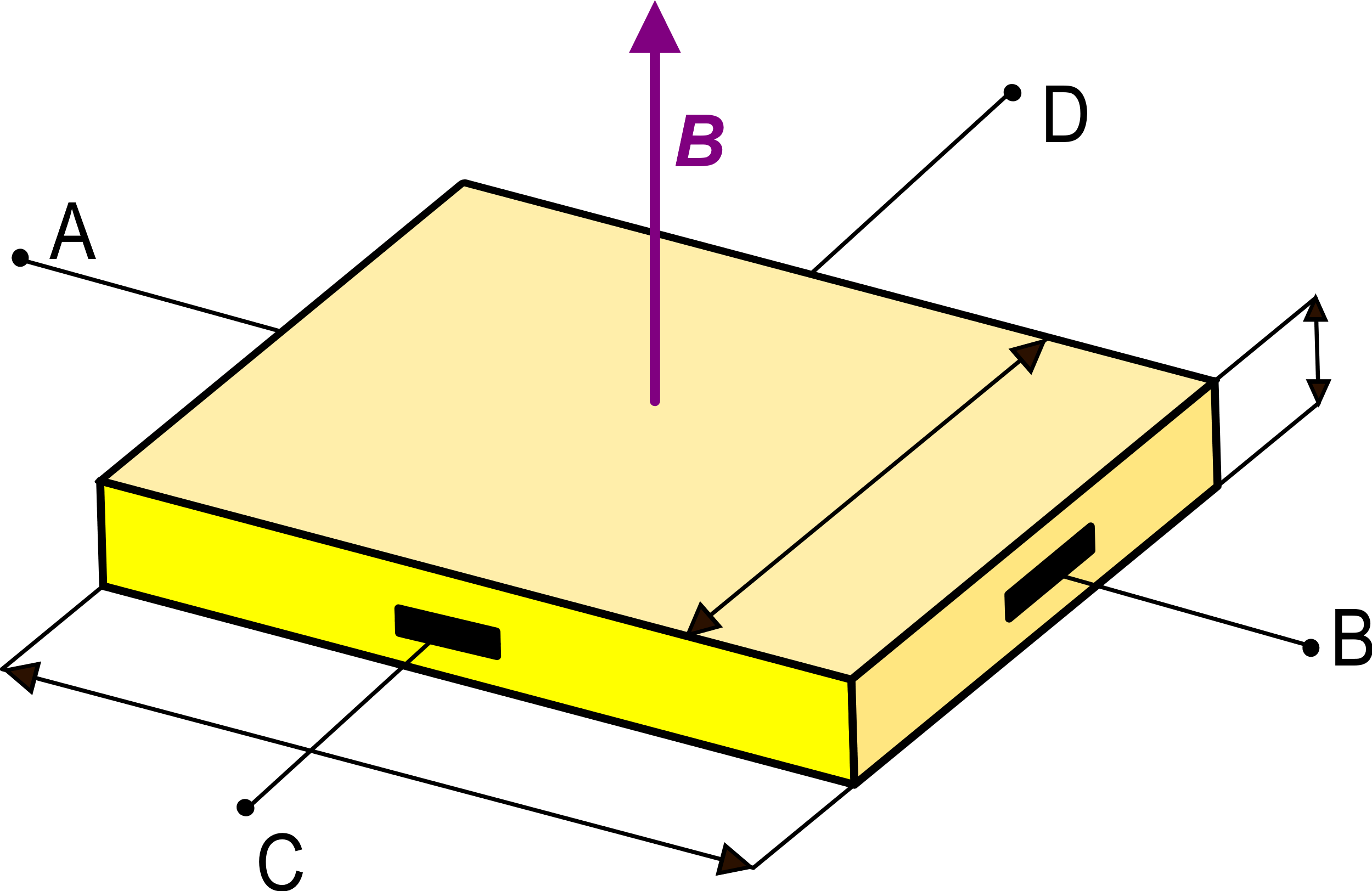 d
W
L
The Hall voltage is proportional to both the magnetic field (B) and the bias current (I)
z
For this reason, the sensitivity is generally expressed in:

V / (A T) 

"Volt per Ampere Tesla"
y
x
P. Bruschi – Sensor Systems
11
Examples of Hall voltage magnitude
(possible thickness of an interconnection
layer in an Integrated circuit)
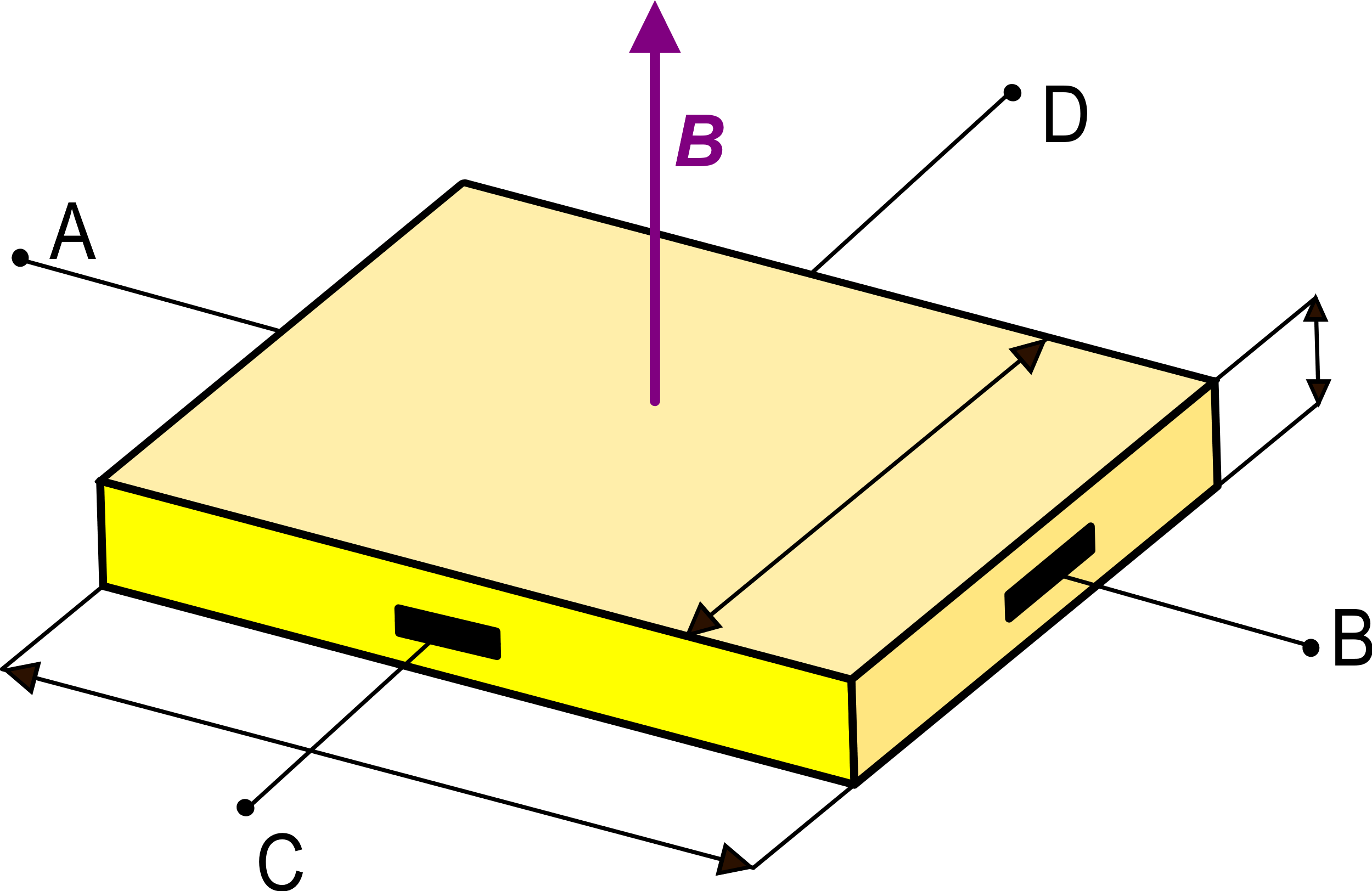 d=1 mm
d
W
L
P. Bruschi – Sensor Systems
12